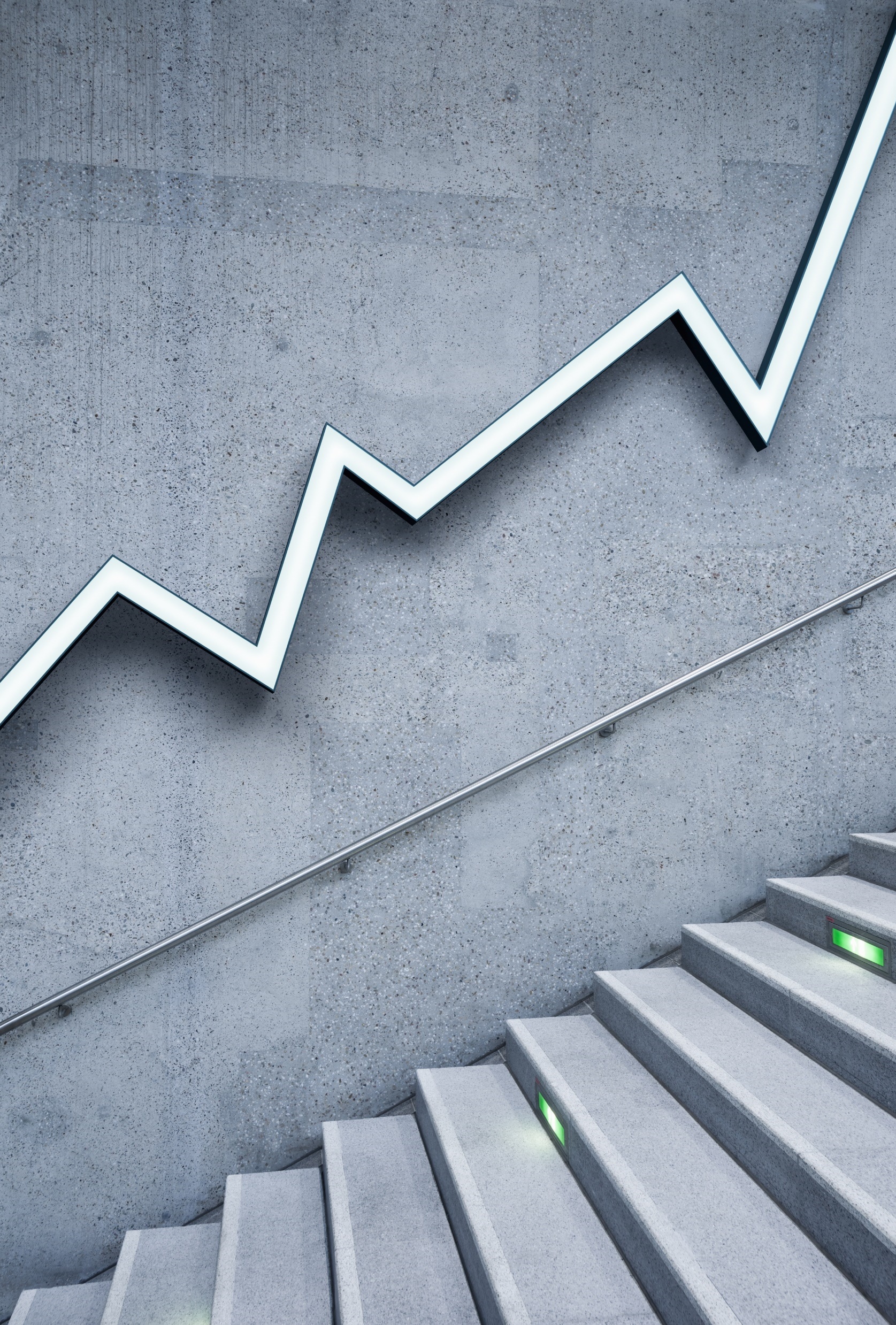 How should we respond to suffering?
With Bishop Ronald K. Powell
"Present yourself to God." “Walk according to the Spirit", with the breaking of the outer man we should respond properly to God's initiatives.
Our Response
Our response to God's discipline/breakingprocess is crucial. 
We do not have the ability to escape from suffering, but we do have the ability to nullify God's good purpose for it.
Proper and Improper
Listed here are the proper and improper responses to suffering most emphasized bythe Bible.
Identify your most common wrong responses, and give special attention to replacingthem with the proper response.
1. Don't be surprised.
1 Pet. 4:12 - Beloved, do not be surprised at the fiery ordeal among you, which comes upon you for your testing, as though some strange thing were happening to you.
2 Tim. 2:3-4
Suffer hardship with me, as a good soldier of Christ Jesus. 4 No soldier in active service entangles himself in the affairs of everyday life, so that he may please the one who enlisted him as a soldier.
1 Pet. 4:1-2
Therefore, since Christ suffered in his body, arm yourselves also with the same attitude,because he who has suffered in his body is done with sin.2 As a result, he does not live the rest of his earthly life for evil human desires, but rather for the will of God.
New Christians should be informed of this ASAP.
Acts 14:22
Strengthening the souls of the disciples,  encouraging them to continue in the faith, and saying, `Through many tribulations we must enter the kingdom of God.')
"Forewarned is forearmed!"
Older Christians also need to be reminded when things get harder than they thought.
Heb. 12:5
and you have forgotten the exhortation which is addressed to you as sons, `MY SON, DONOT REGARD LIGHTLY THE DISCIPLINE OF THE LORD, NOR FAINT WHEN YOU ARE REPROVED BY HIM'
Arm yourself to suffer
Phil. 1:29
29 For it has been granted to you on behalf of Christ not only to believe in him, but also to suffer for him,
We must prepare our minds, accepting the factthat hardship is certain.
2. Don’t compare your sufferings to others
John 21:18-19 “Truly, truly, I say to you, when you were younger, you used to gird yourself, and walk wherever you wished; but when you grow old, you will stretch out your hands, and someone else will gird you, and bring you where you do not wish to go.” (19) Now this He said, signifying by what kind of death he would glorify God. And when He had spoken this, He said to him, “Follow Me.
John 21:20-22
(20) Peter, turning around, saw the disciple whom Jesus loved following them; the one who also had leaned back on His breast at the supper, and said, “Lord, who is the one who betrays You?” (21) Peter therefore seeing him said to Jesus, “Lord, and what about this man?” (22) Jesus said to him, “If I want him to remain until I come, what is that to you? You follow Me!”
These meditations are foolish
“Why aren’t they suffering as much as I am?
“They must be more spiritual.”
“I must be more spiritual than them since I’m not suffering.”
These meditations are foolish, and give birth to self-pity, envy and pride–the very things from which God is seeking to deliver us!
God has his own plan for each of us.
Our concern for others should be on how we canencourage them to follow Christ.
Our main focus should be on following him and learning what he wants us to learn.
3. Do focus on God’s promises.
2 Cor. 4:17-18 – For momentary, light affliction isproducing for us an eternal weight of glory far beyond all comparison, (18) while we look not at the things which are seen, but at the things which are not seen; for the things which are seen are temporal, but the things which are not seen are eternal.
1 Pet. 5:9-10
But resist him, firm in your faith, knowing that the same experiences of suffering are being accomplished by your brethren who are in the world. (10) And after you have suffered for a little while, the God of all grace, who called you to His eternal glory in Christ, will Himself perfect, confirm, strengthen and establish you.
In This Life:
1- More fruit
John 15:2 New International Version (NIV)
2 He cuts off every branch in me that bears no fruit, while every branch that does bear fruit he prunes so that it will be even more fruitful.
Philippians 1:12-13 New International Version (NIV)
Paul’s Chains Advance the Gospel, including increased impact on others;
12 Now I want you to know, brothers and sisters, that what has happened to me has actually served to advance the gospel. 13 As a result, it has become clear throughout the whole palace guard and to everyone else that I am in chains for Christ.
2- The peaceful fruit of righteousness
Hebrews 12:11 (NIV)
11 No discipline seems pleasant at the time, but painful. Later on, however, it produces a harvest of righteousness and peace for those who have been trained by it.
3- Perseverance, proven character & hope
Rom. 5:3-4
3 Not only so, but we also glory in our sufferings, because we know that suffering produces perseverance; 4 perseverance, character; and character, hope.
4- Strengthen, confirm, perfect & established
1 Peter 5:10 New International Version (NIV)
10 And the God of all grace, who called you to his eternal glory in Christ, after you have suffered a little while, will himself restore you and make you strong, firm and steadfast.
5- Purifying your faith
1 Peter 1:6-7 6 In all this you greatly rejoice, though now for a little while you may have had to suffer grief in all kinds of trials. 7 These have come so that the proven genuineness of your faith—of greater worth than gold, which perishes even though refined by fire—may result in praise, glory and honor when Jesus Christ is revealed.
In The Next Life:
1- Reward Romans 8:18
Present Suffering and Future Glory
18 I consider that our present sufferings are not worth comparing with the glory that will be revealed in us.
2 Corinthians 4:17 New International Version (NIV)
17 For our light and momentary troubles are achieving for us an eternal glory that far outweighs them all.
2- Full understanding
1 Corinthians 13:12 New International Version (NIV)
12 For now we see only a reflection as in a mirror; then we shall see face to face. Now I know in part; then I shall know fully, even as I am fully known.
Like a TAPESTRY
Like a TAPESTRY, we only see the underside of it during this life. It is full of knotted threads of different colors, and we see no real beauty or pattern. But in the next life, God will show us the top of the TAPESTRY. We will see how it all fits together, and how his hand was always working with perfect love and wisdom to fashion our lives into something that gave glory to him.